MÍSTNĚ ZAKOTVENÉ UČENÍ
Kateřina Gorčíková
Katedra geografie | gorcikova@ped.muni.cz
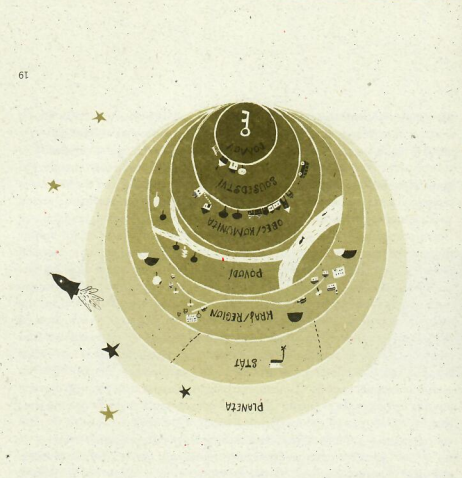 Proč je důležitý vztah k místu?
Místo je určitá část prostoru, do níž jsem schopni se dostat a s níž máme intenzivní, často opakovanou, bezprostřední zkušenost, na jejímž základě pak vzniká i silný emocionální vztah.
Zdroj: Hájková, E., Hušková, B., & Kulich, J. (2023). Učíme (se) místem. Středisko ekologické výchovy SEVER Horní Maršov, o.p.s.
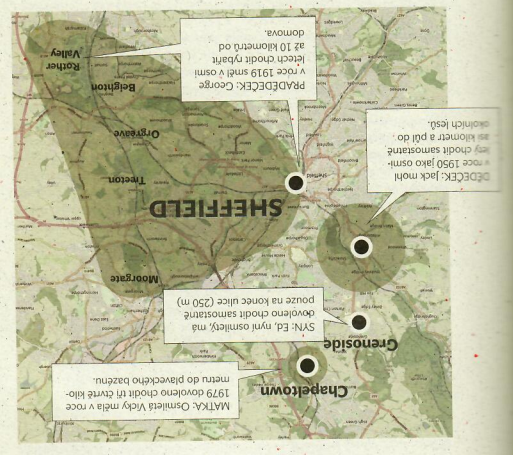 Historický vývoj akčního rádia dítěte
Zdroj
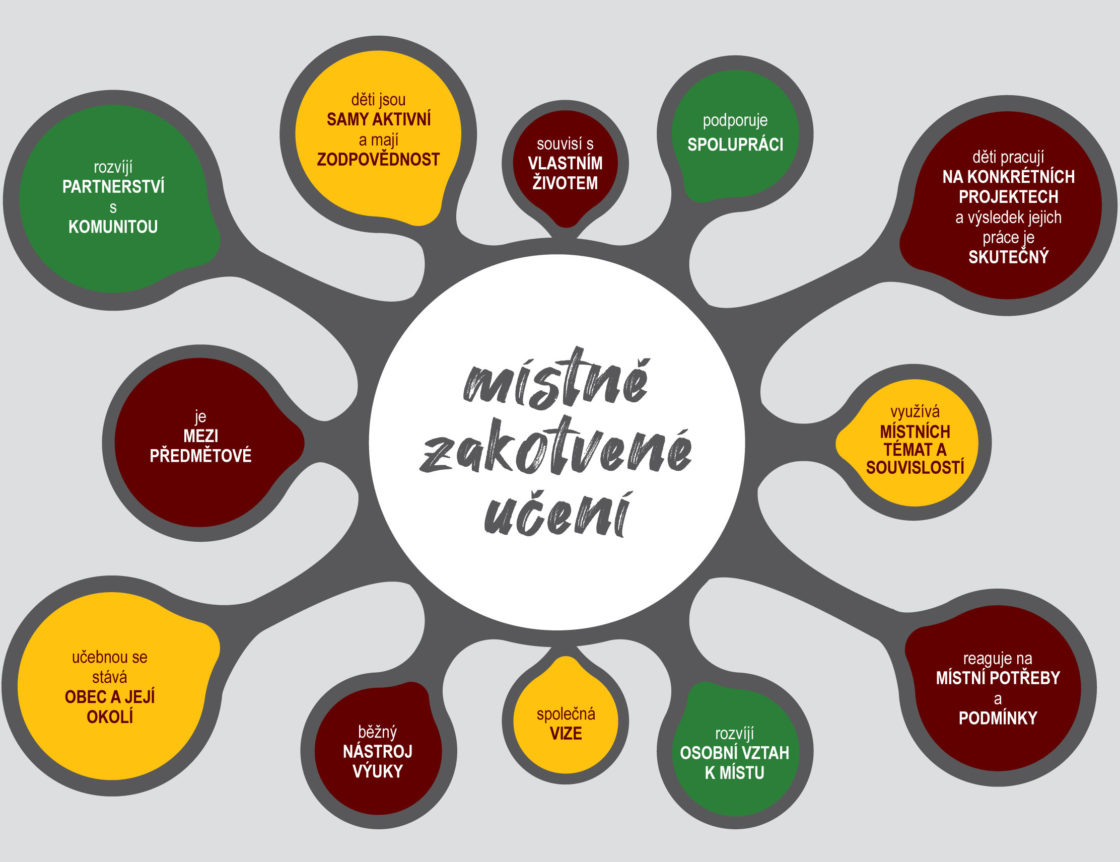 Místně zakotvené učení
Místně zakotvené učení
Učení vázané na místo se zdůrazněním propojenosti ekologických, sociálních a ekonomických témat, občanského zapojení a budování místních partnerství. 
Propagátoři místně zakotveného učení, SEVER
Místně zakotvené učení
Učení vázané na místo se zdůrazněním propojenosti ekologických, sociálních a ekonomických témat, občanského zapojení a budování místních partnerství. 
Propagátoři místně zakotveného učení, SEVER

… je když propojíme své hlavy, ruce a srdce s místy, kde žijeme tak, abychom v nich mohli spočinout vědomě a s láskou, vyplývající z jejich hluboké znalosti.
David Sobel
Cíle místně zakotveného učení
roste motivace a angažovanost žáků, rozvíjejí se kompetence,
přispívá k řešení místních problémů a ochraně kvality životního prostředí,
spojuje místní obyvatele, organizace, spolky, podniky, a školu.
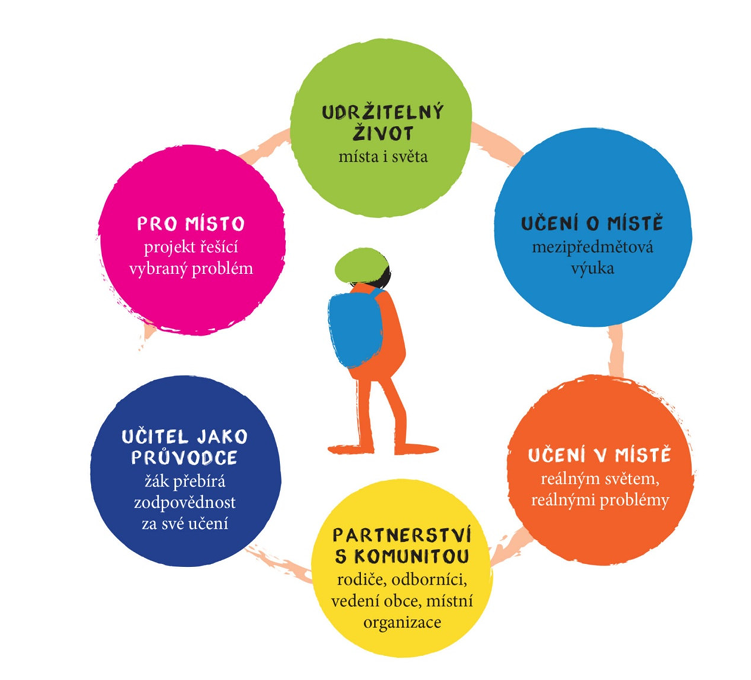 Místně zakotvené učení
Principy místně zakotveného učení
Jak postupně zavádět principy MZU do výuky?
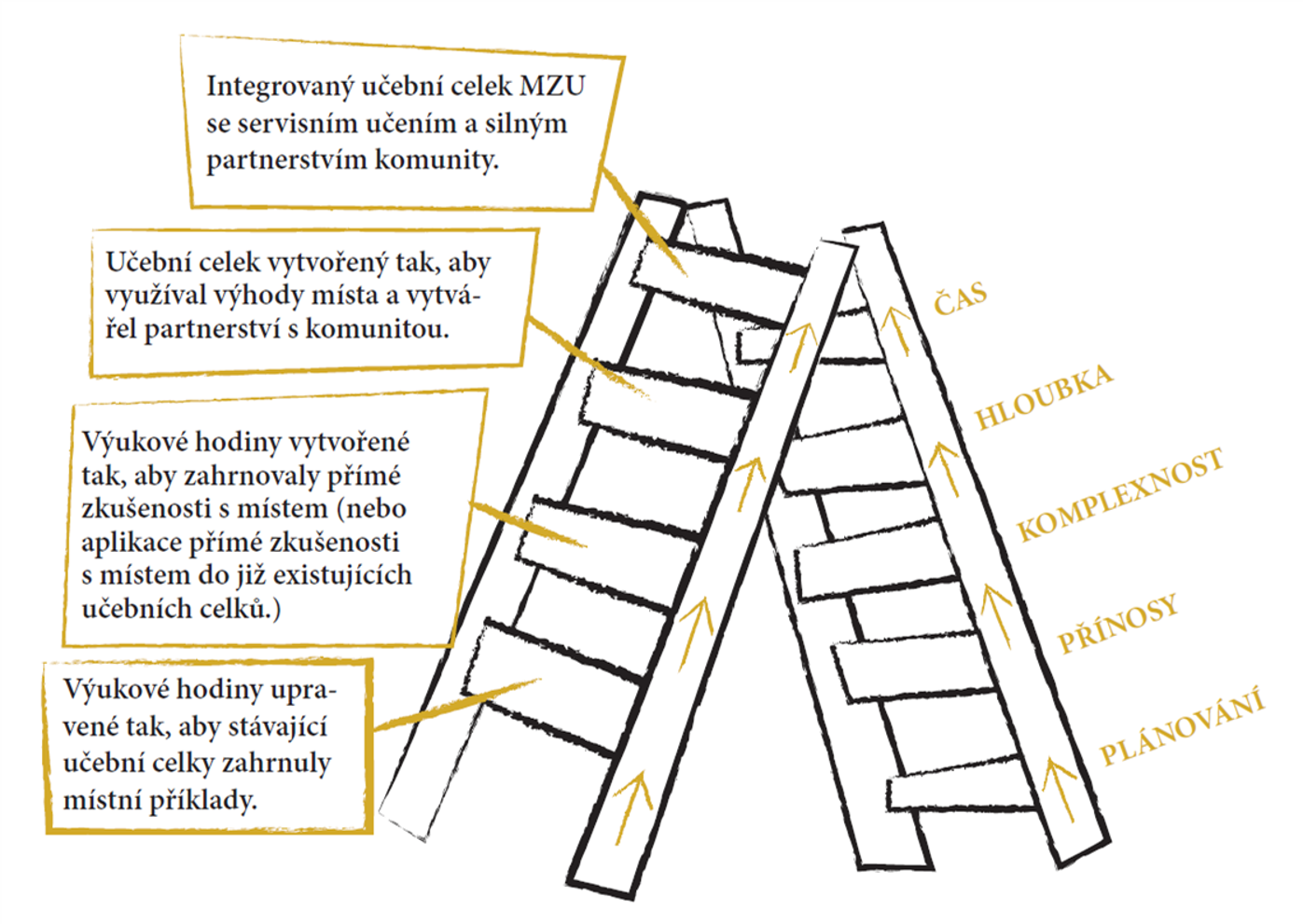 Žebřík místně zakotveného učení
Zdroj: https://www.skolaprozivot.cz/mistne-zakotvene-uceni/
První stupeň žebříku
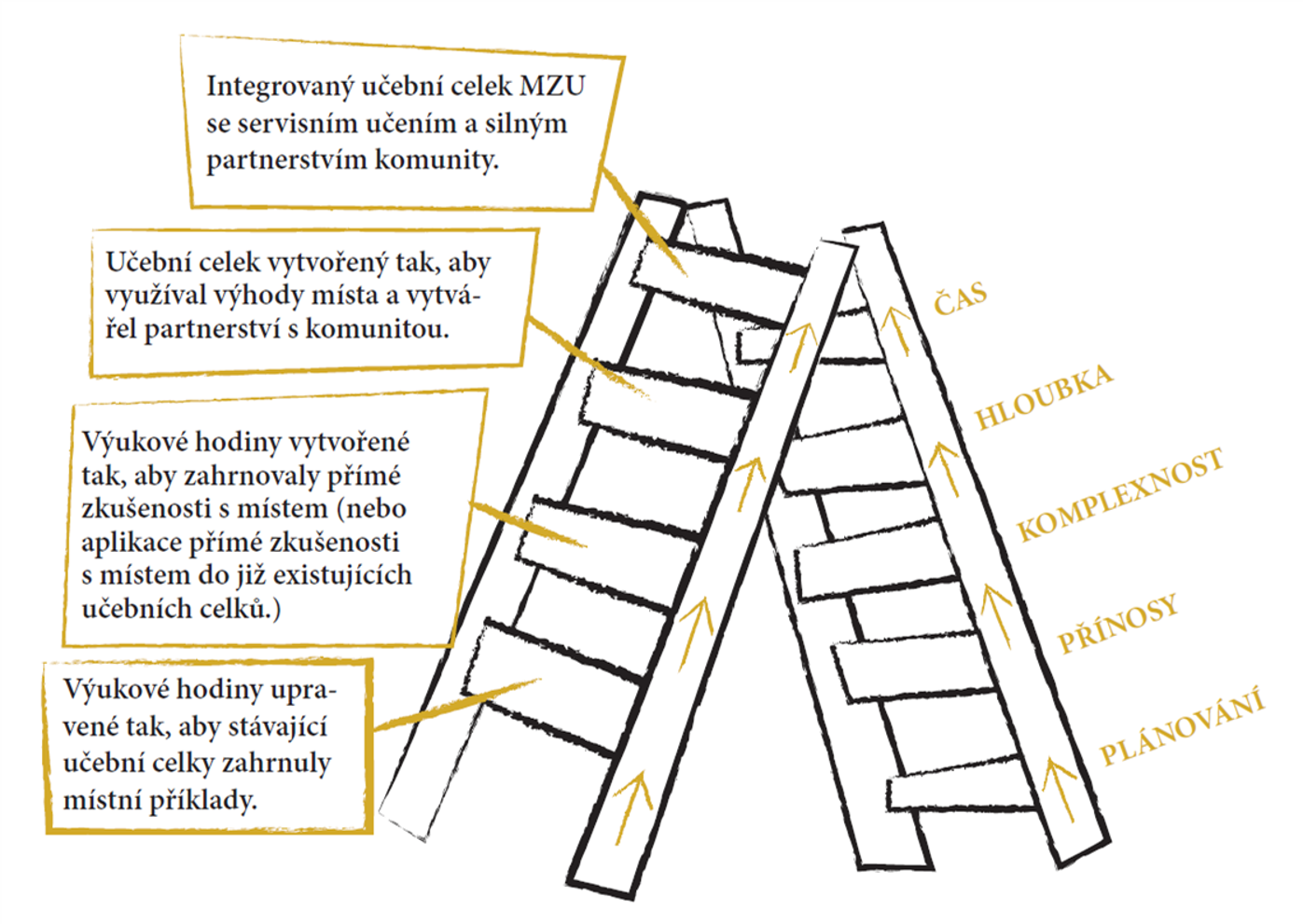 Zdroj: https://www.skolaprozivot.cz/mistne-zakotvene-uceni/
Druhý stupeň žebříku
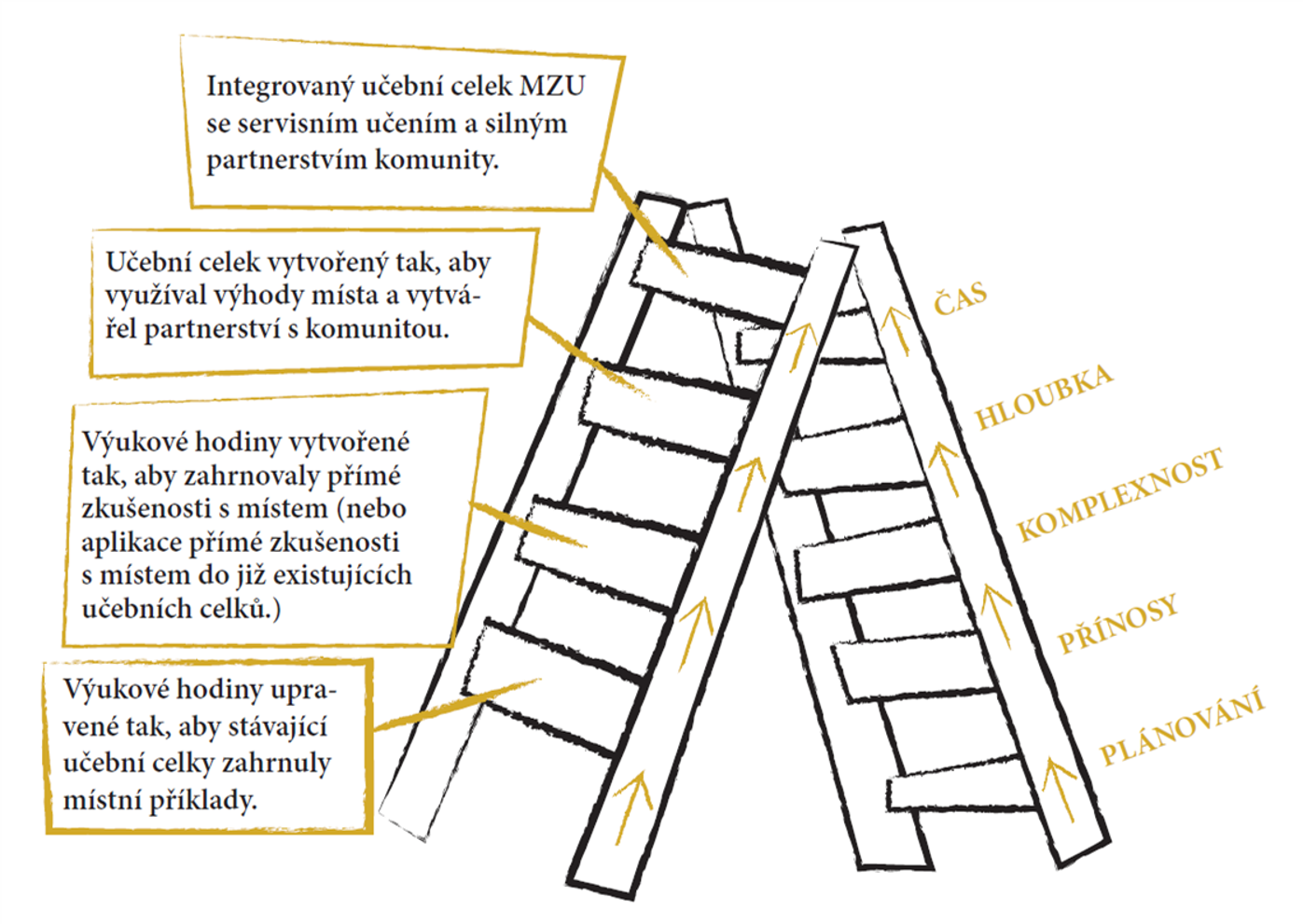 Zdroj: https://www.skolaprozivot.cz/mistne-zakotvene-uceni/
Třetí stupeň žebříku
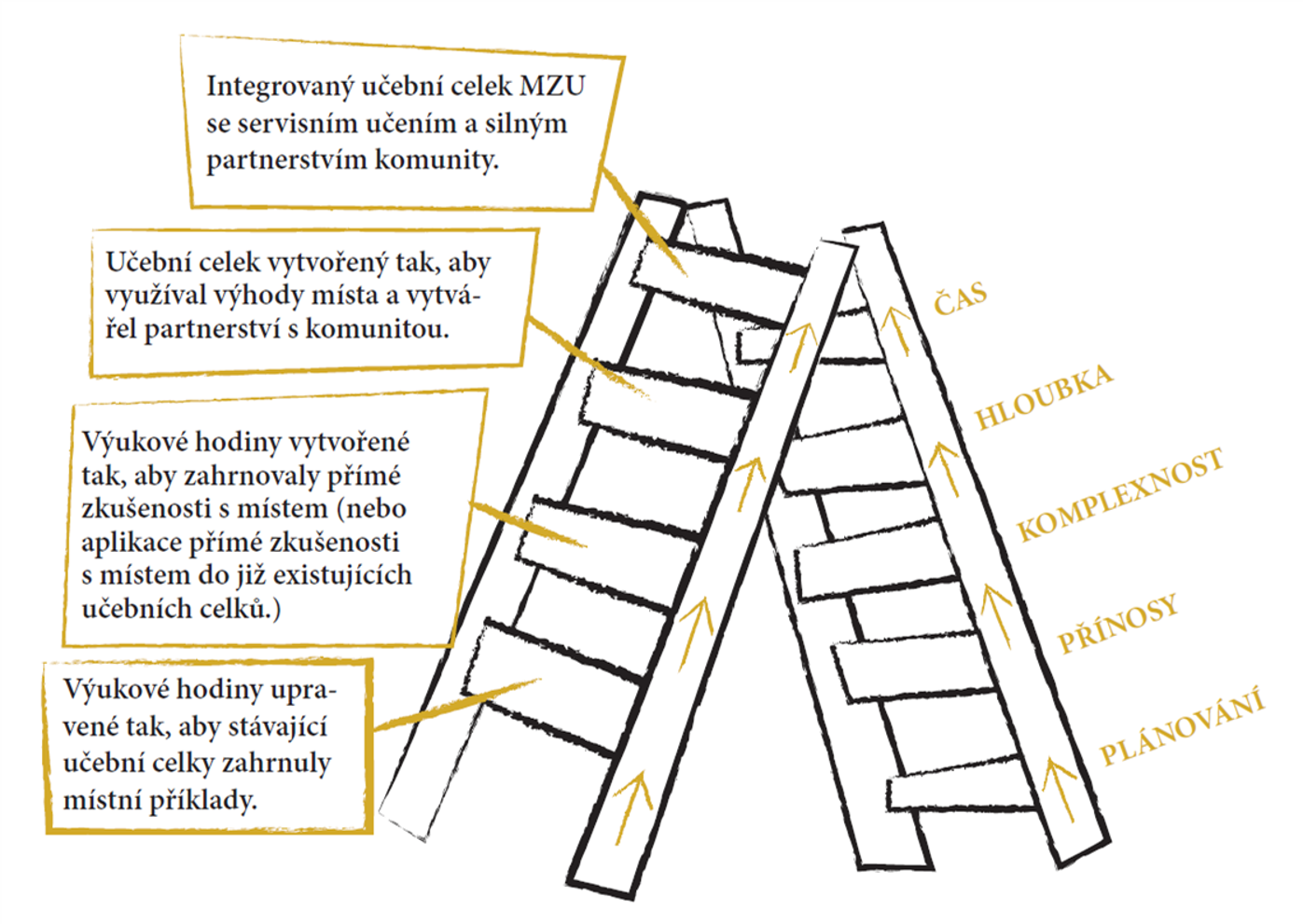 Zdroj: https://www.skolaprozivot.cz/mistne-zakotvene-uceni/
Připravujeme učební celek s využitím místně zakotveného učení
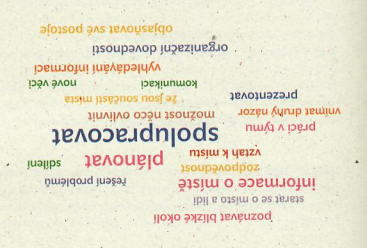 Výběr tématu: Co je pokladem našeho místa? O čem se chceme dozvědět více? 
Cílová skupina
Vzdělávací cíle: Čeho chceme realizací MZU u žáků dosáhnout? Co by měli žáci znát a umět po jeho absolvování?
Přemýšlejte nad aktivitami a prostředky.
Jak ověříte cíle a výstupy?
Připravujeme učební celek s využitím místně zakotveného učení
Do jakých vyučovací předmětů bychom celek zařadili?
Co by mělo předcházet a co by mělo navazovat.
Jaké principy MZU naplňujete?
Jaké pomůcky a zdroje informací budete potřebovat?
Jak využíváte místo, obec, odborníky, komunitu…?
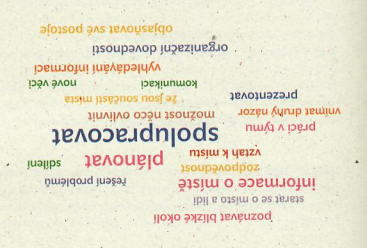 Doporučené zdroje
Hájková, E., Hušková, B., & Kulich, J. (2023). Učíme (se) místem. Středisko ekologické výchovy SEVER Horní Maršov, o.p.s.
Hušková, B., Kulich, J., & Ptáček, L. (2010). Učíme se dobře rozhodovat pro budoucnost. Středisko ekologické výchovy SEVER a PARTNERSTVÍ, o. p. s.
Škola pro udržitelný život. (2024, 4. března).  Místně zakotvené učení. https://www.skolaprozivot.cz/mistne-zakotvene-uceni/
Questing
jako nástroj Místně zakotveného učení
Dobrodružství a zážitek je nejlepším začátkem jak pro vzdělávání, tak pro to, aby se lidé stali dobrými občany. John Elder
Co je questing?
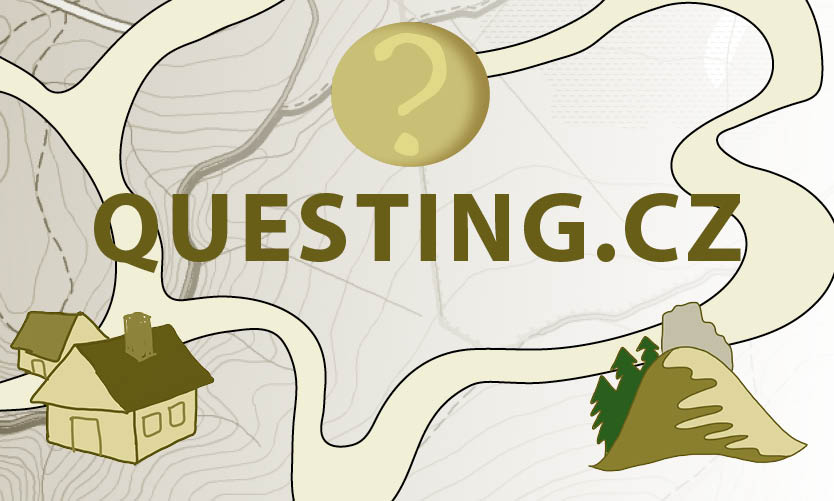 Nástroj místně zakotveného učení
Příležitost pro místně zakotvené učení
Přiblíží žákům různá místa či historická období
Hledačka
Cílem není poklad, ale cesta
Tvoříme hledačku
Pracujte ve čtveřicích dle seminárních skupin.
Vytvořte hledačku (quest) pro děti 1. stupně a pro vaše spolužáky a spolužačky.
Vaším místem bude Brno.
Hledačka bude vytvořena jen elektronicky a na místě není třena instalovat skutečný poklad. Pokud to však dovedete k dokonalosti, hráče to potěší.
Inspirujte se v historii, současnosti nebo vymyslete příběh, který s místem souvisí.
Jak na tvorbu questu (hledačky)?
Úvod - o obci - práce se sekundárními zdroji a mapou
Průzkum obce - práce v terénu
Fotodokumentace, případně kreslení
Průzkum primárních zdrojů
Psaní obsahových a pohybových veršů
Tvorba mapy questu vč. povinných prvků, návrh designu
Testování questu
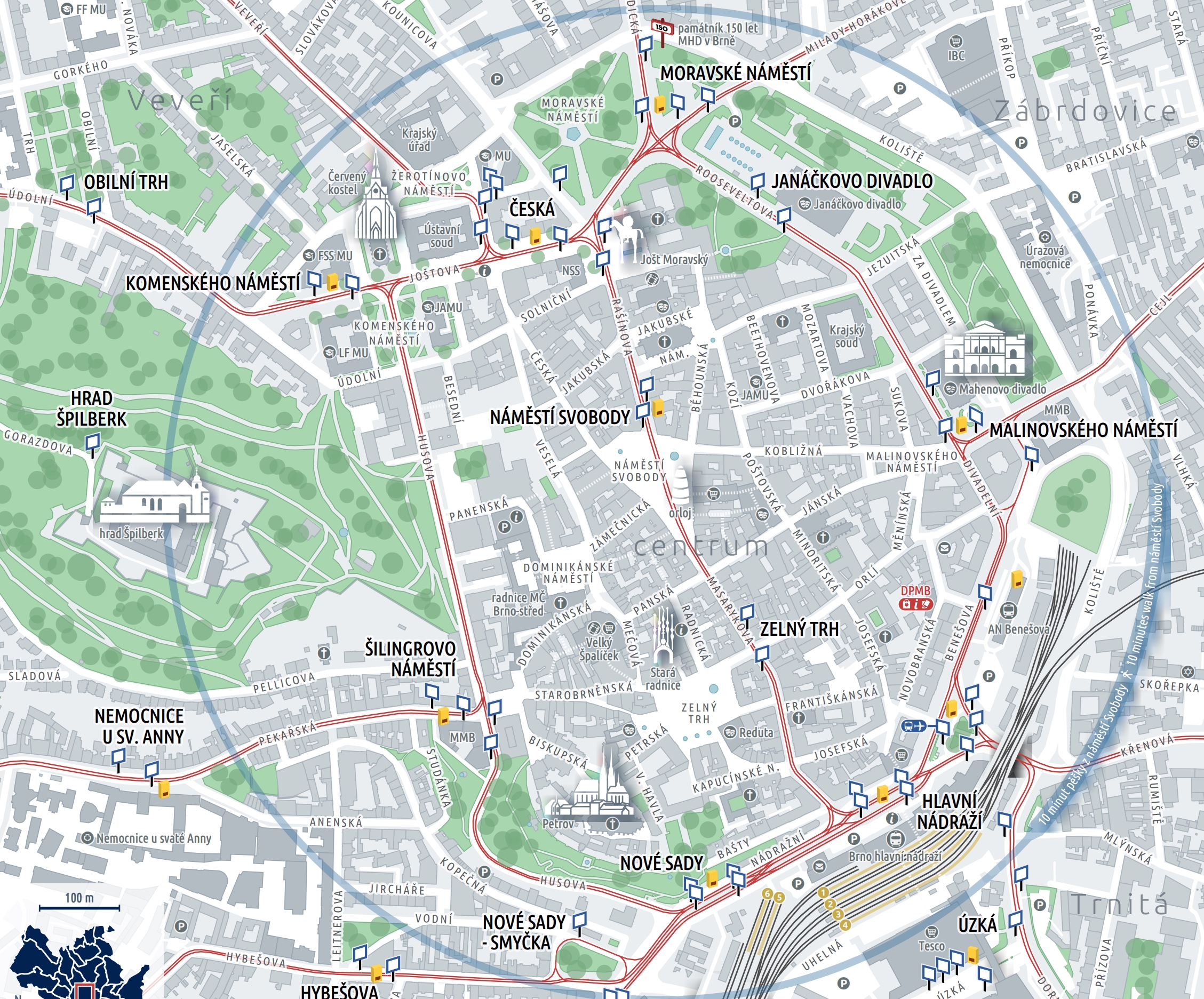 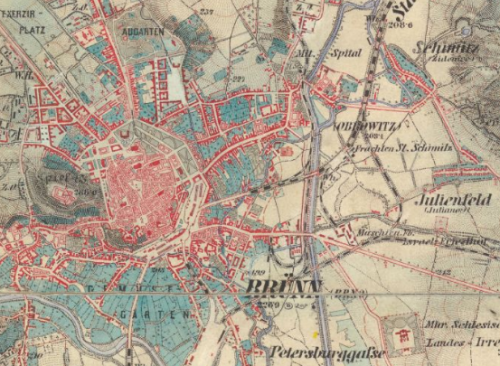 Výběr místa
Místo, které nás zajímá
Místo, kde bydlím (přes týden)
Místo, ke kterému mám vztah
Místo, kde leží škola, kam půjdu na praxi
Místo, kde jsem ještě nikdy nebyl(a)
Místo, které je spojené s významnou událostí či osobou

Pomoci nám můžou mapy.cz
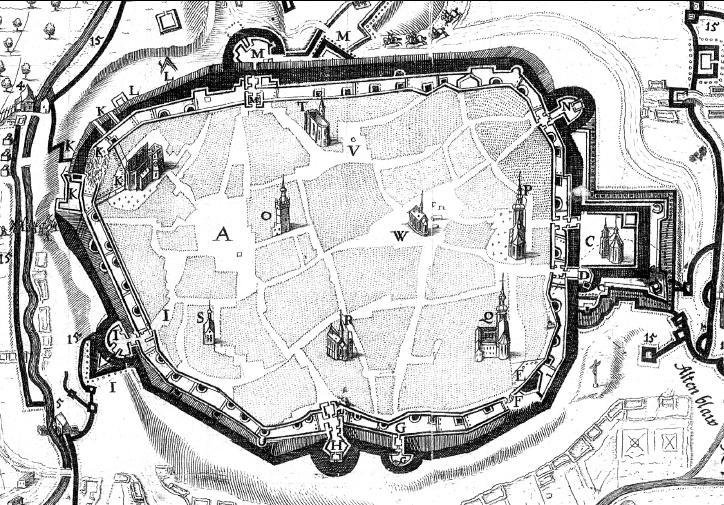 Výběr místa – s čím pomůže internet
Jaká je historie vašeho místa? (Proč se vaše místo takto jmenuje? )
Čím je vaše místo významné? 
Jaké postavy, příběhy či historky jsou spojeny s vaším místem?
Co zajímavého ukazuje mapa?
Co zajímavého ukazuje turistická mapa?
Jaké instituce jsou v daném místě (s kým bychom mohli teoreticky spolupracovat): spolky, kavárny, knihovny, muzea, ekocentra, hřbitov, …?
Kam byste vzali sestřenici, která nikdy nebyla v Brně a přijede za Vámi?
Výběr místa - internet nebo terénní průzkum?
Jaké průmyslové památky se zde nachází?
Jaké stromy a keře zde rostou? 
Je toto místo významné pro nějaké živočichy? 
Jací ptáci tu hnízdí? 
Najdeme zde naučnou stezku? Infotabuli? Pomník?
Jak na tvorbu questu (hledačky)?
Úvod - o obci - práce se sekundárními zdroji a mapou
Průzkum obce - práce v terénu
Fotodokumentace, případně kreslení
Průzkum primárních zdrojů
Psaní obsahových a pohybových veršů
Tvorba mapy questu vč. povinných prvků, návrh designu
Testování questu - proběhne 22. a 23. dubna 2024
do 28. března 2024
Terénní průzkum – vybíráme trasu questu
Mějte na paměti:
Tvoříte trasu pro své spolužáky/spolužačky a zároveň žáky 1. stupně
Trasa bude mít 5 zastavení vč. cíle - minimum, můžete klidně víc 
Jako první vyberte začátek a konec questu.
Pokladem by mělo být místo samotné a zážitek z trasy
Není nutné instalovat opravdový poklad.
Kde brát inspiraci při tvorbě questu?
Písemné historické prameny
Současné mapy
Staré mapy
Místní muzea
Sousedé
Střediska ochrany přírody
Co by měla hledačka obsahovat?
MAPU zobrazující stanoviště nebo trasu
INSTRUKCE pro hledače
TEXT hledačky a úkoly k tajence
TAJENKU
NÁZEV
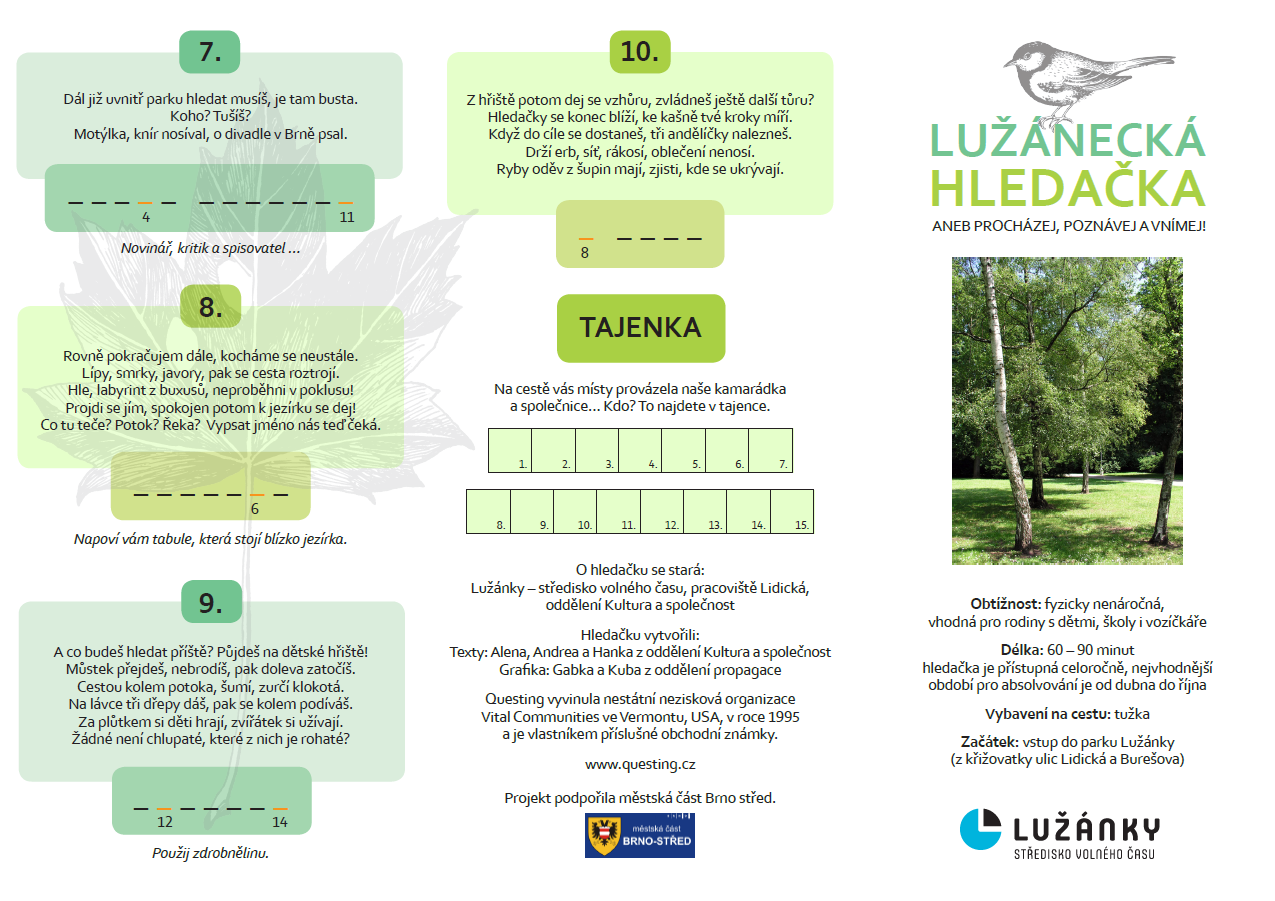 Zdroj
INFORMACE: obtížnost, délka, nutné vybavení...
TIRÁŽ - autoři, logo
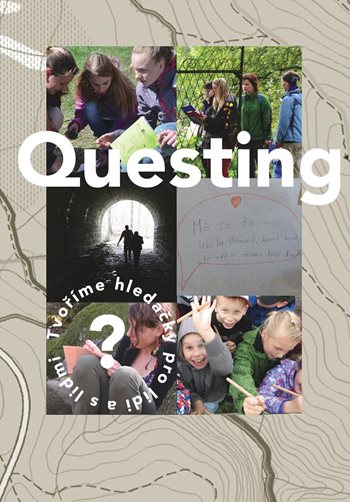 Questy pro inspiraci:
Weby s questy:
https://jdeteven.cz/cz/questy  
https://www.questing.cz/QST2/Uvod.aspx
https://pohadkove.krkonose.eu/questing 

Publikace:
Hušková, B. (2014). Questing: Tvoříme hledačky pro lidi a s lidmi. Actaea – společnost pro přírodu a krajinu